Electric Power Transmission Lines and Power Outages in Iowa
09/29/2020
Congestion in Power Systems
In an open access environment, power flows from suppliers to consumers with transactions happening through transmission lines. Congestion takes place when the transmission lines are not sufficient to transfer the power according to market desires. 

	(Pillay, Anusha, S. Prabhakar Karthikeyan, and D. P. Kothari. "Congestion 	management in power systems–A review." International Journal of 	Electrical Power & Energy Systems 70 (2015): 83-90.)
Iowa Energy Plan
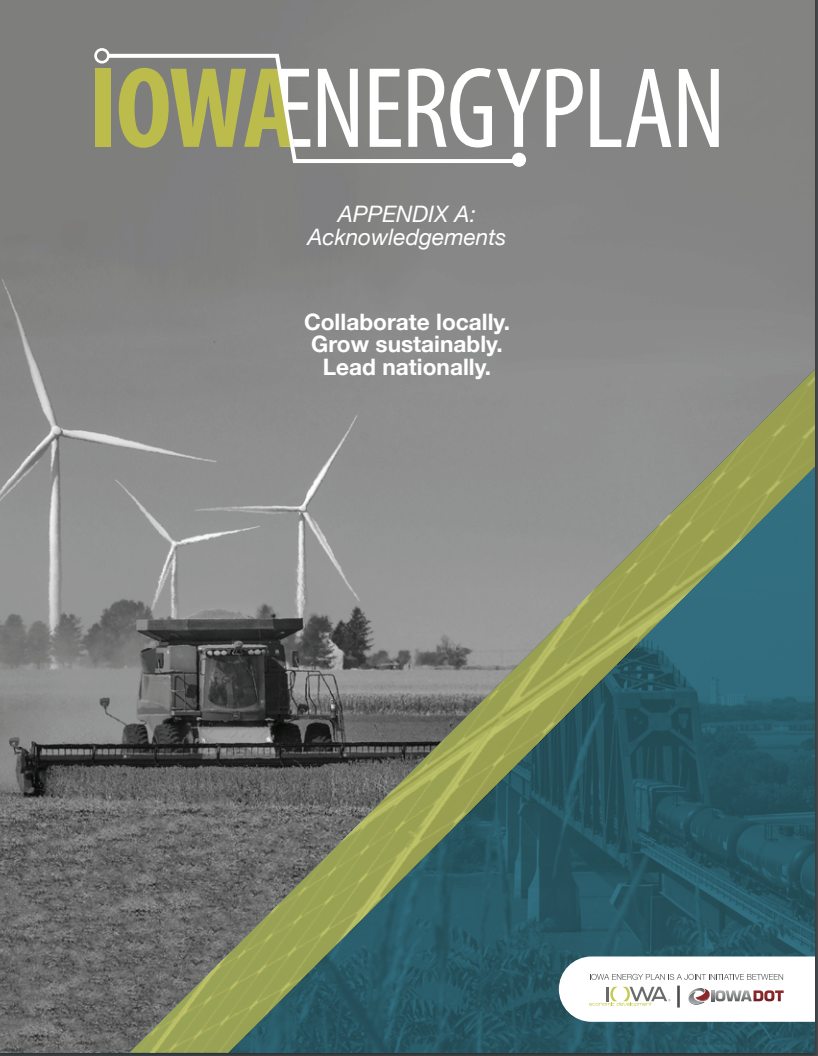 http://www.iowaenergyplan.org/
http://www.iowaenergyplan.org/resources.html
http://www.iowaenergyplan.org/docs/IEP_Appendices_full.pdf
Major Electricity Transmission Lines
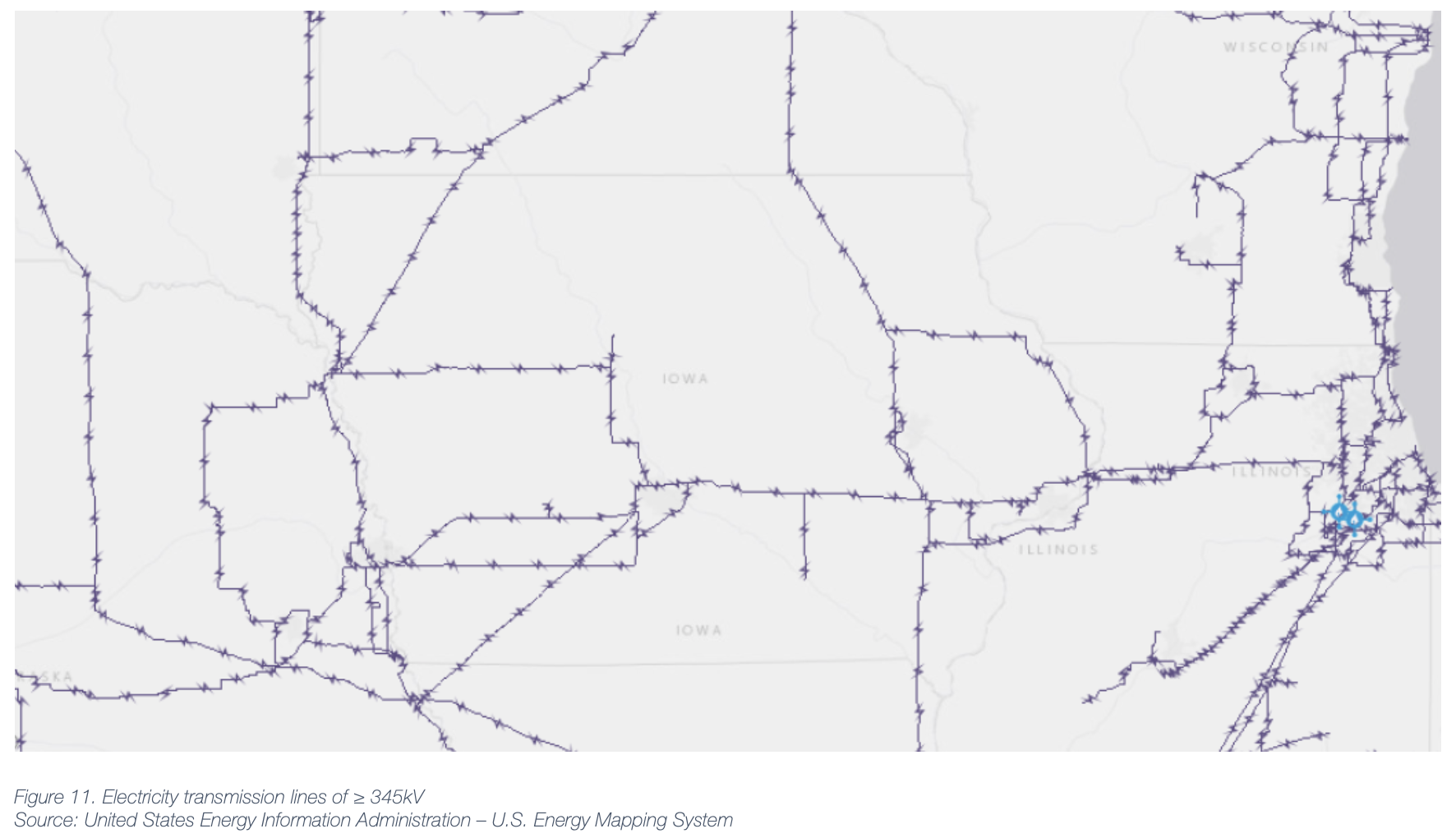 Homeland Infrastructure Foundation-Level Data (HIFLD)
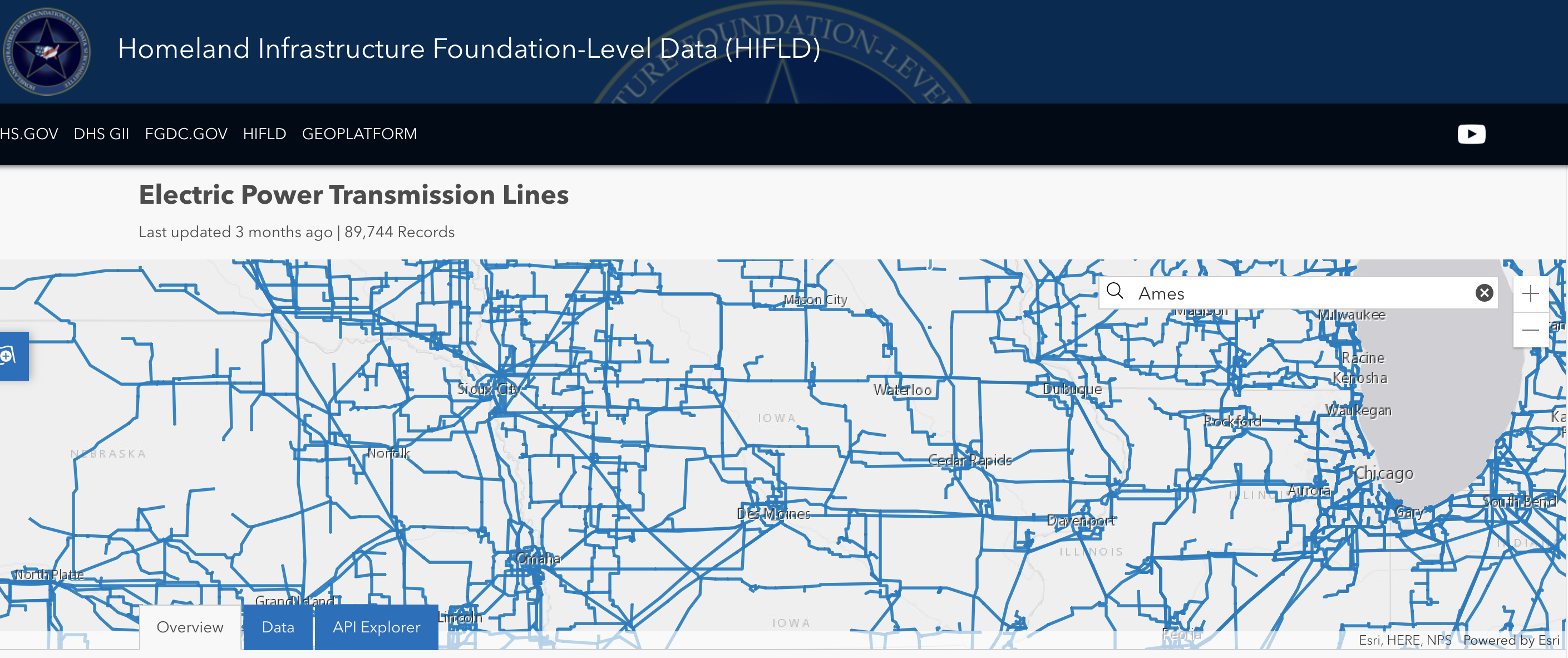 https://hifld-geoplatform.opendata.arcgis.com/datasets/electric-power-transmission-lines?geometry=-97.290%2C40.581%2C-89.951%2C43.438
Information of Each Transmission Line
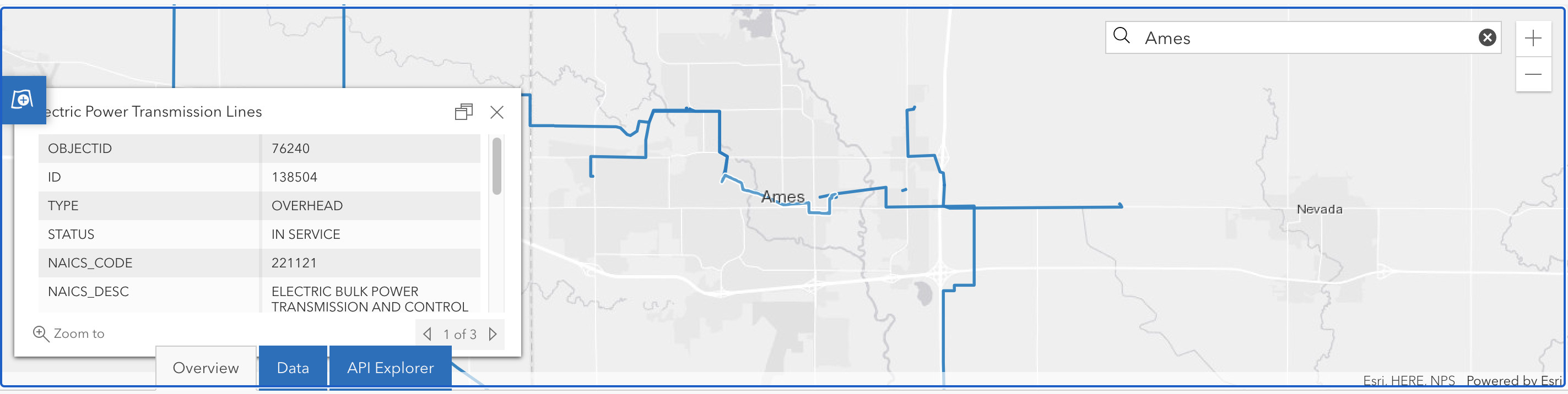 The Type of  Transmission Lines
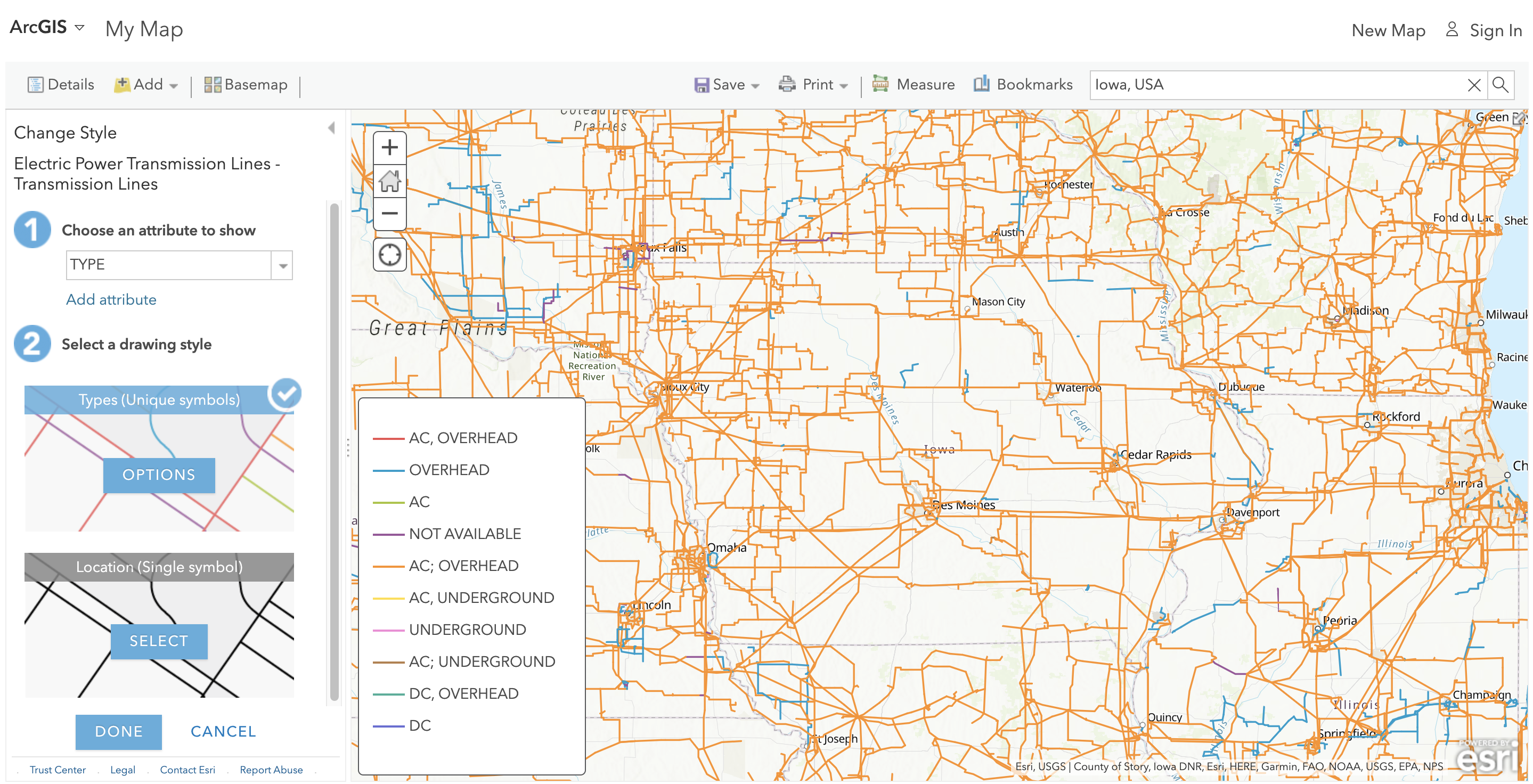 https://www.arcgis.com/home/webmap/viewer.html?panel=gallery&suggestField=true&url=https%3A%2F%2Fservices1.arcgis.com%2FHp6G80Pky0om7QvQ%2Farcgis%2Frest%2Fservices%2FElectric_Power_Transmission_Lines%2FFeatureServer%2F0
The Voltage of  Transmission Lines
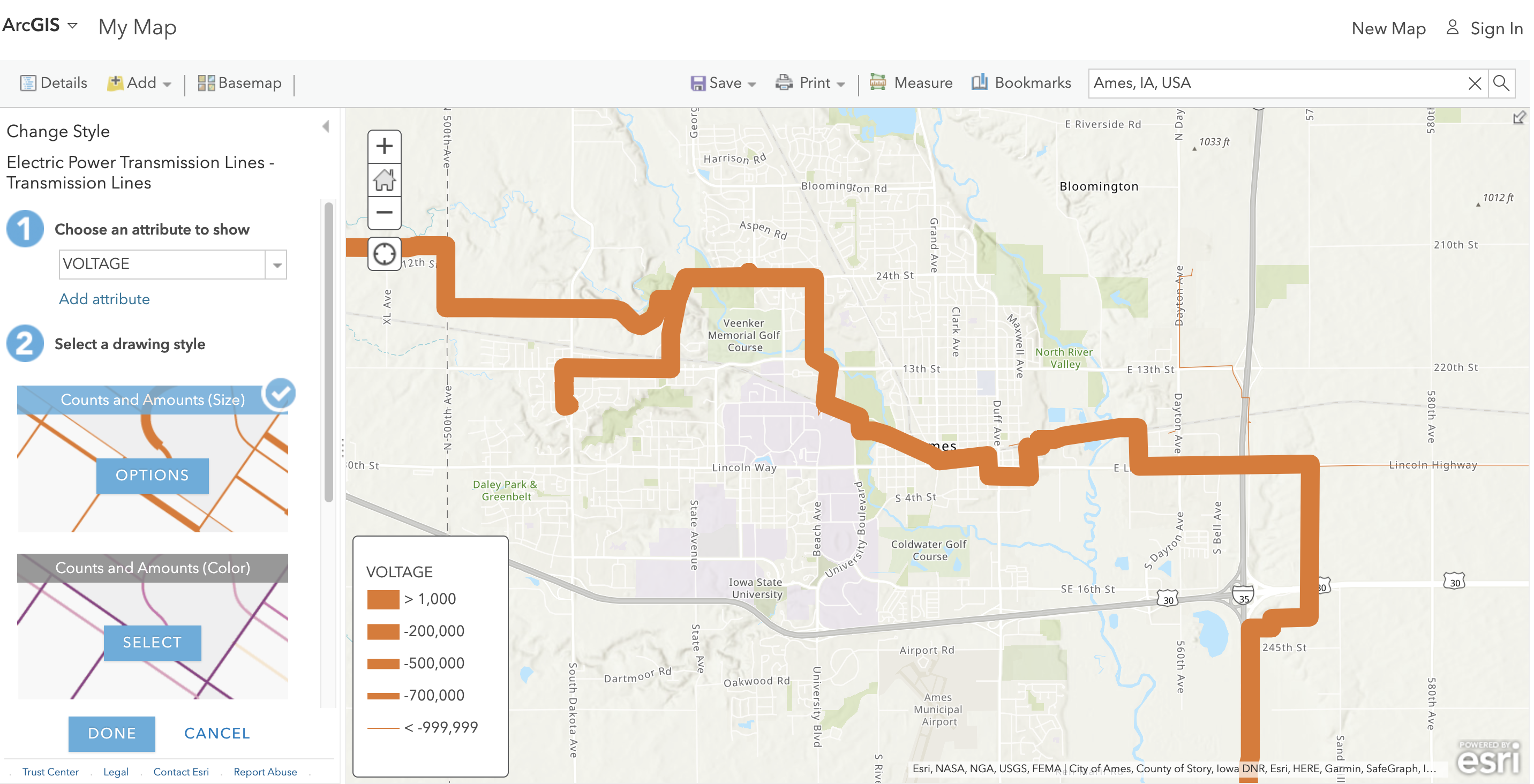 Iowa Power Outages Map (Real Time)
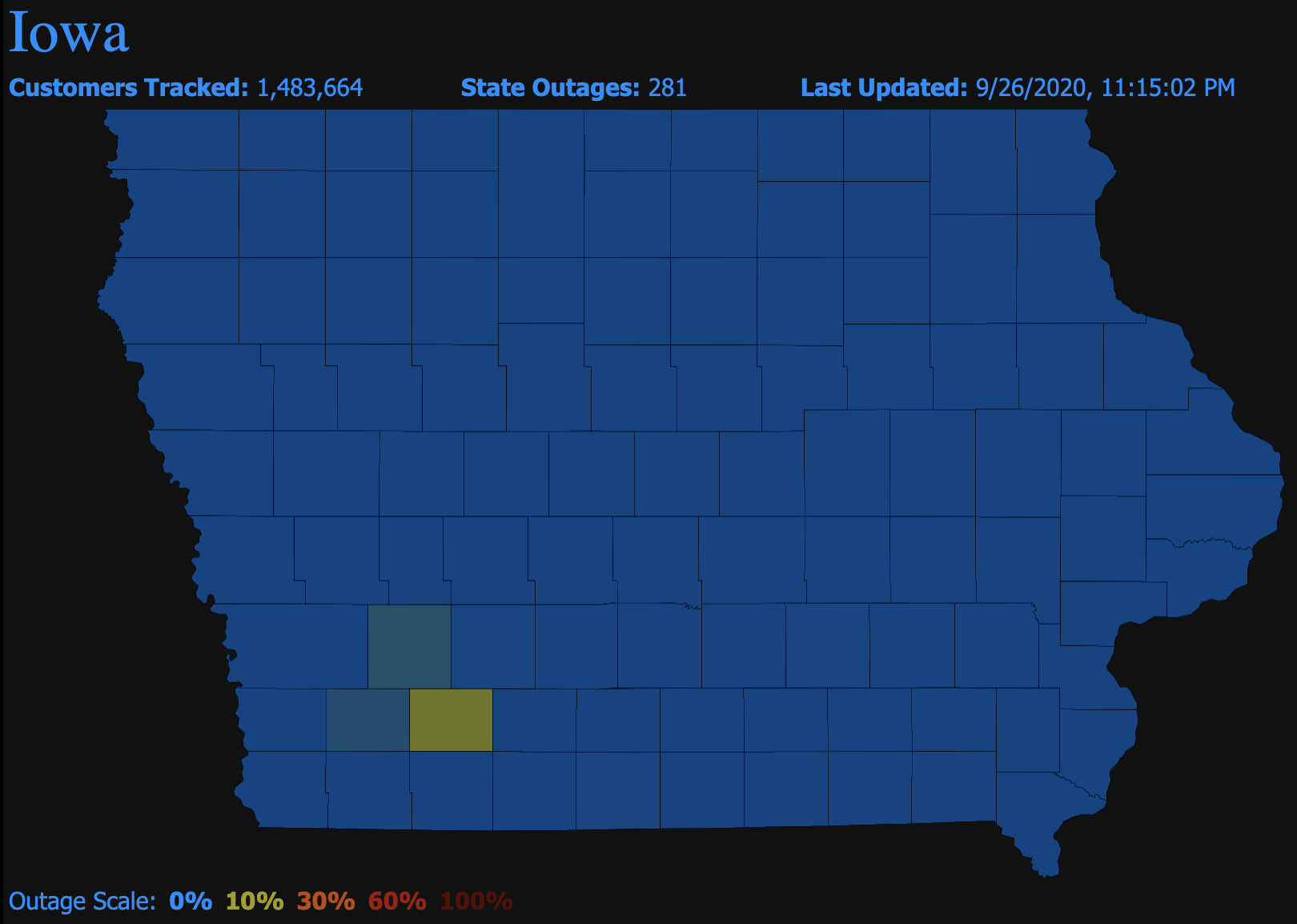 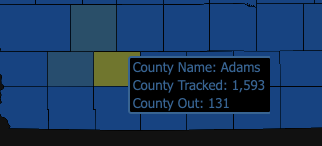 https://poweroutage.us/area/state/iowa
Iowa Power Outages Map
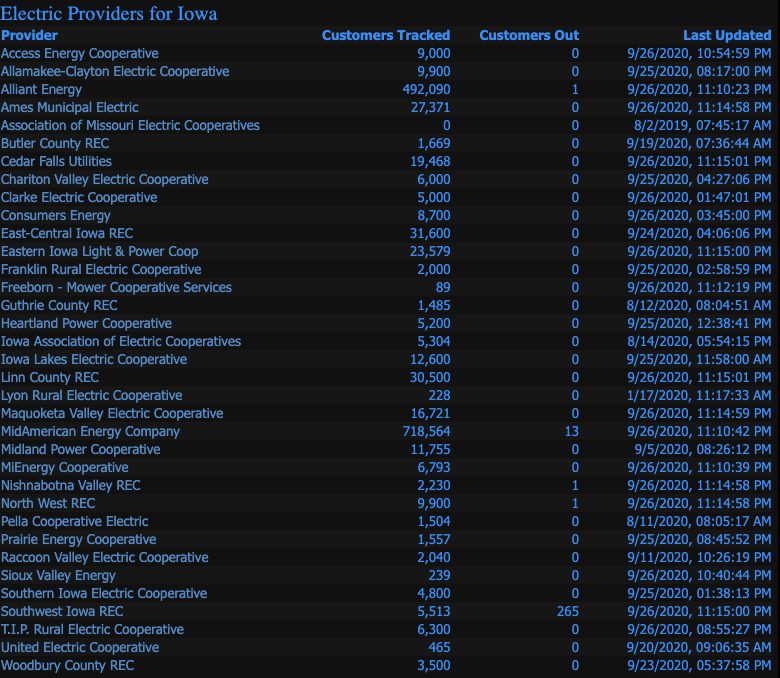 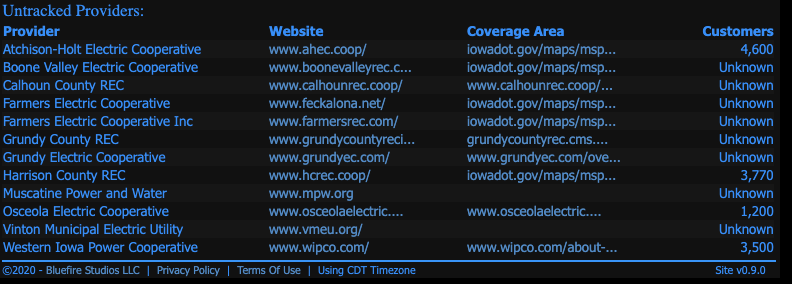 Outages (Real Time)Iowa Association of Electric Cooperatives
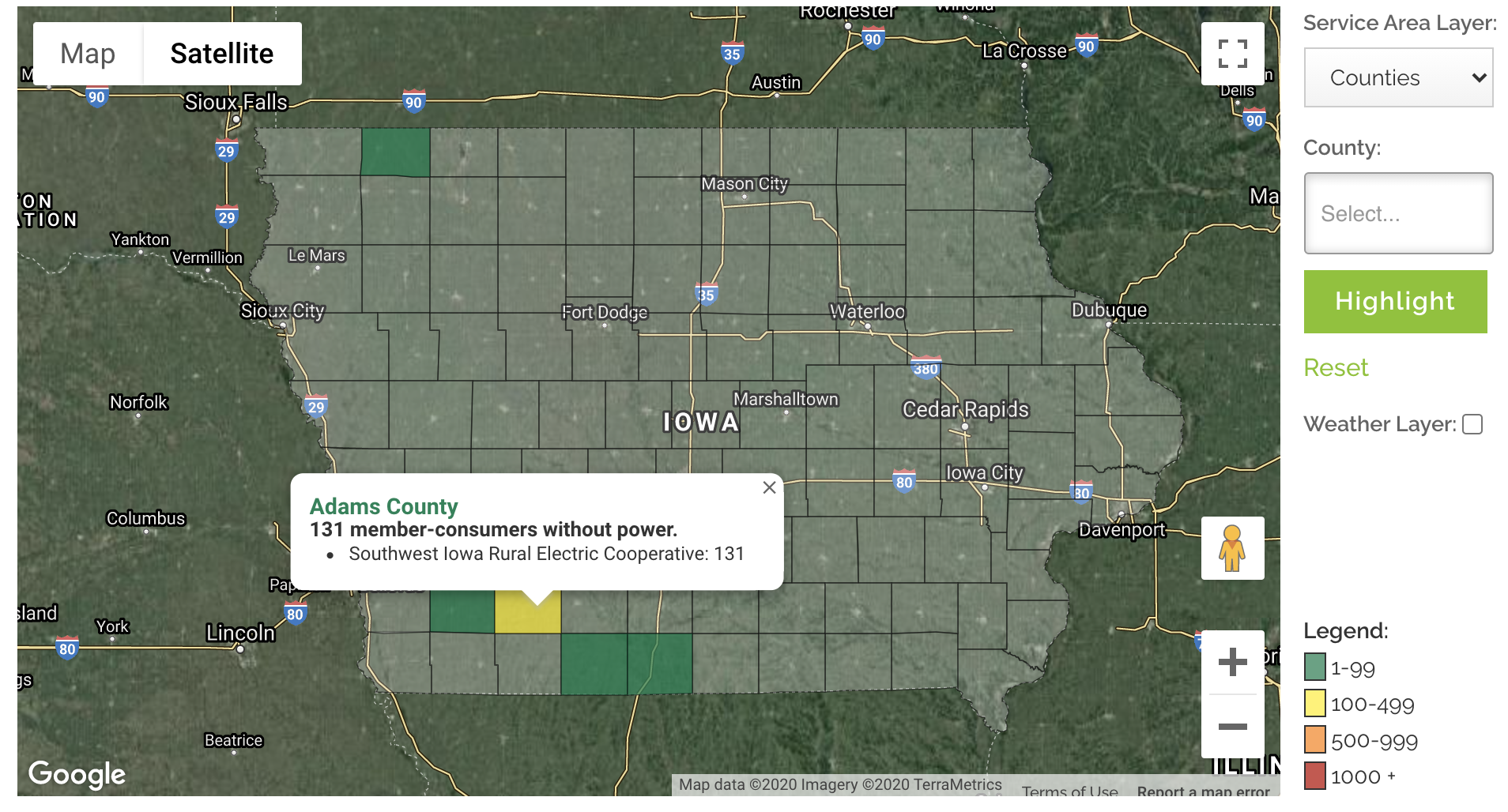 https://www.iowarec.org/outages
Details By County
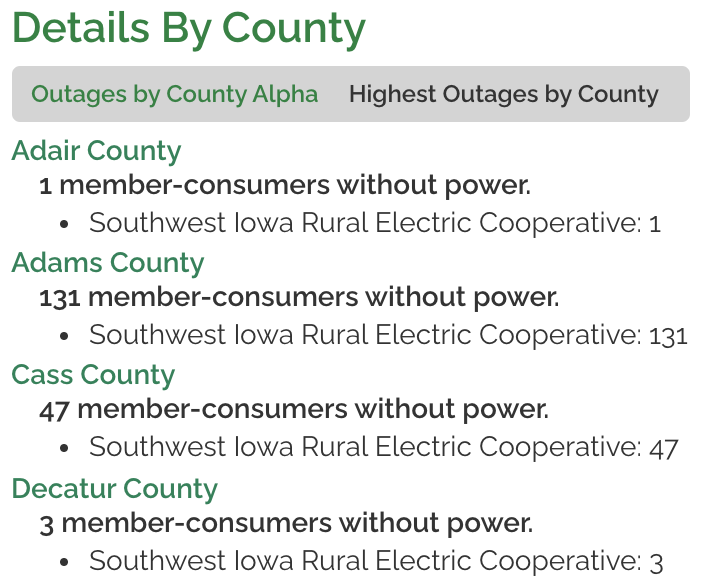 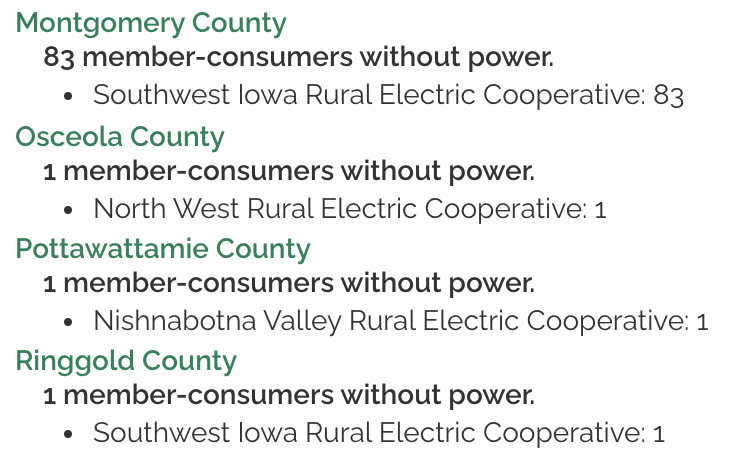 Details By Cooperative
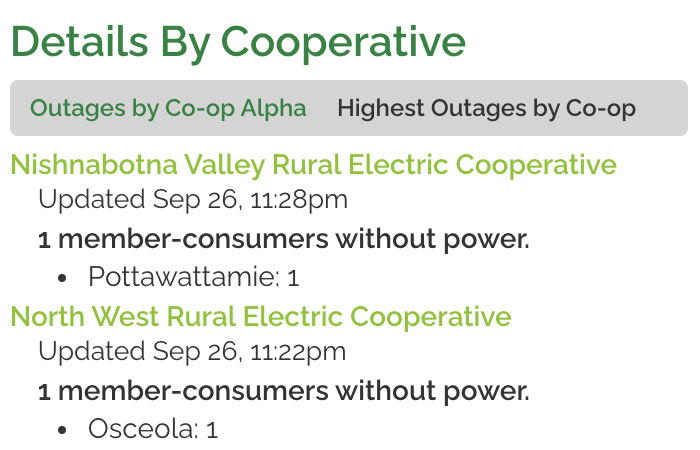 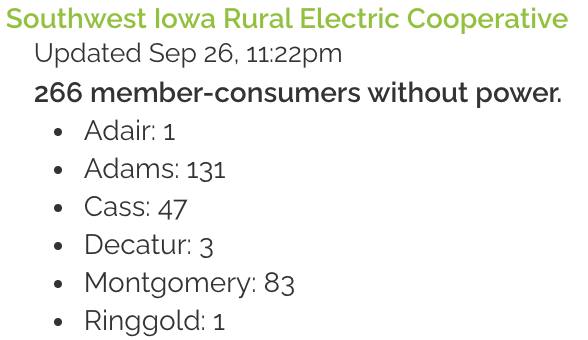 Iowa Population Density
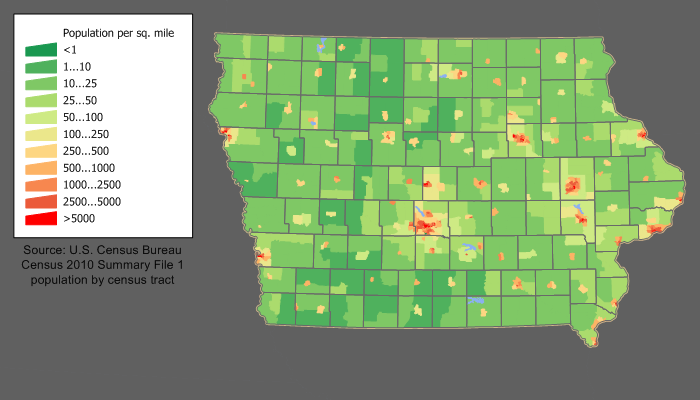 https://en.wikipedia.org/w/index.php?title=File:Iowa_population_map.png